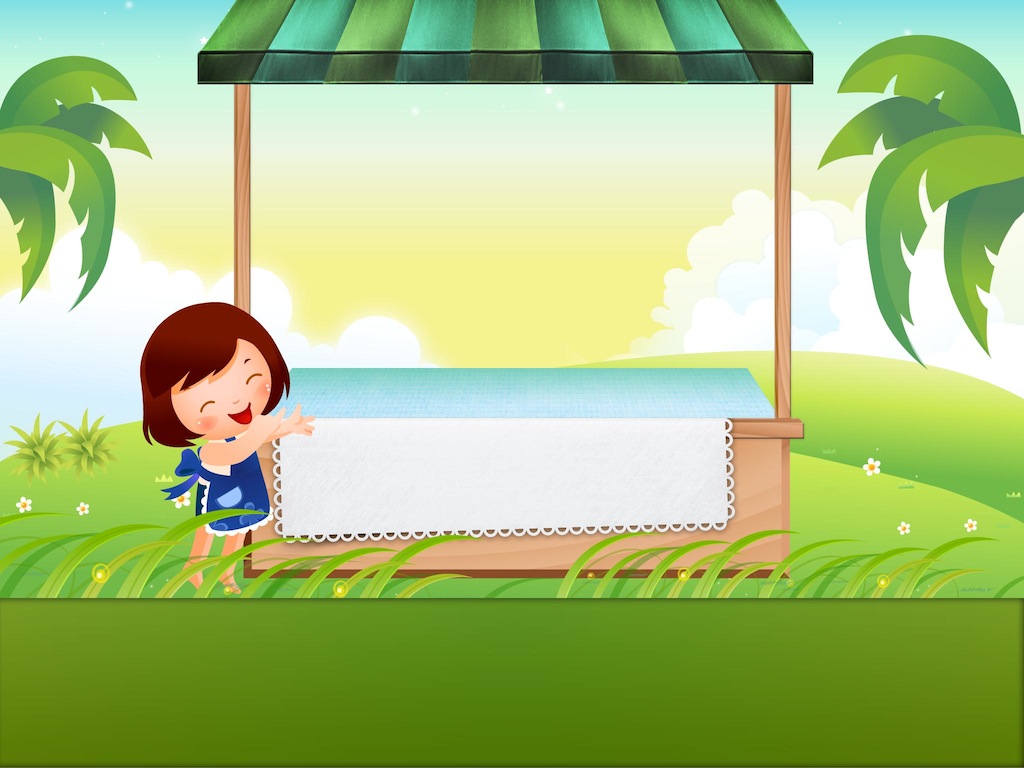 Chào mừng các cô về dự giờ
Thể dục: Chạy chậm100-120m
CĐN: Bé tự giới thiệu về mình, cơ thể của bé
Người dạy: Nguyễn Thị Lộc
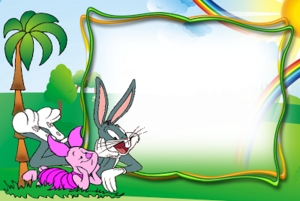 Trò chuyện
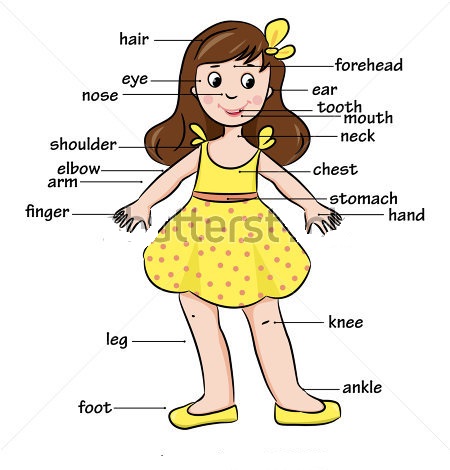 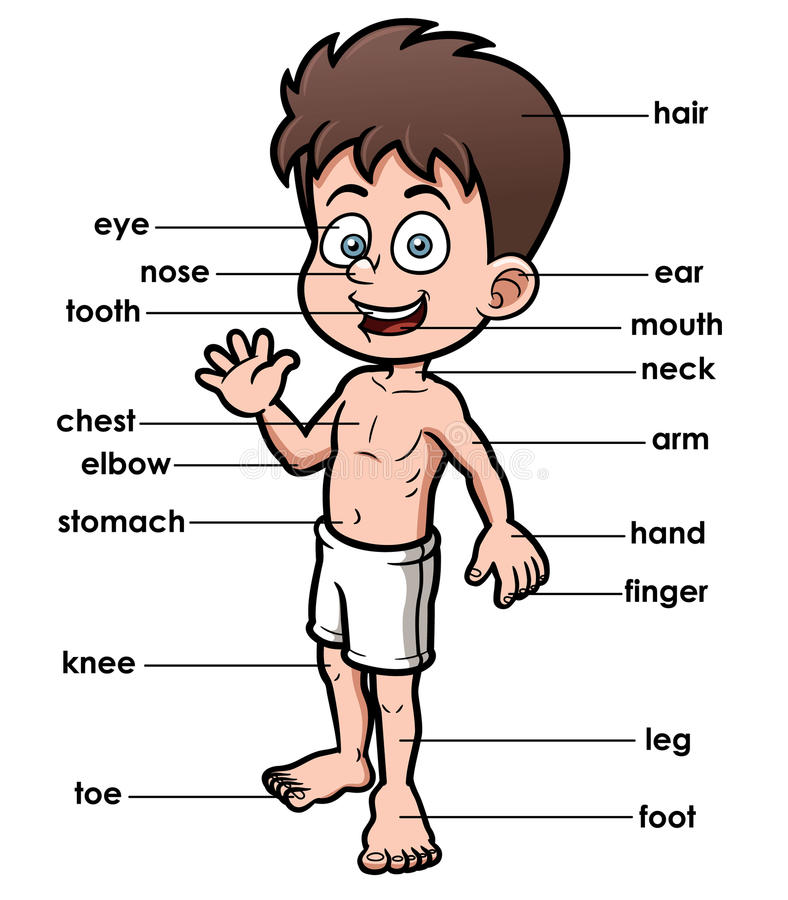 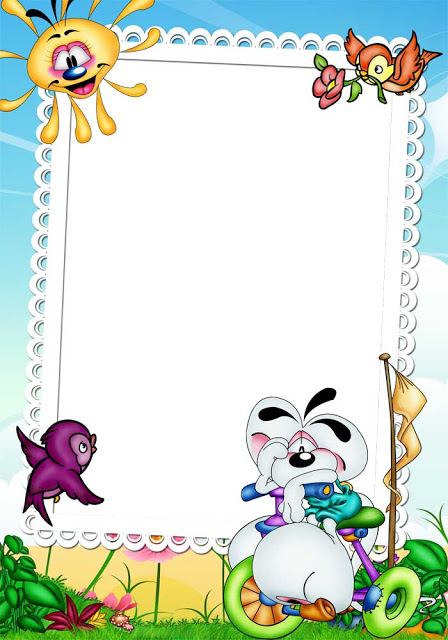 Khởi động
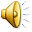 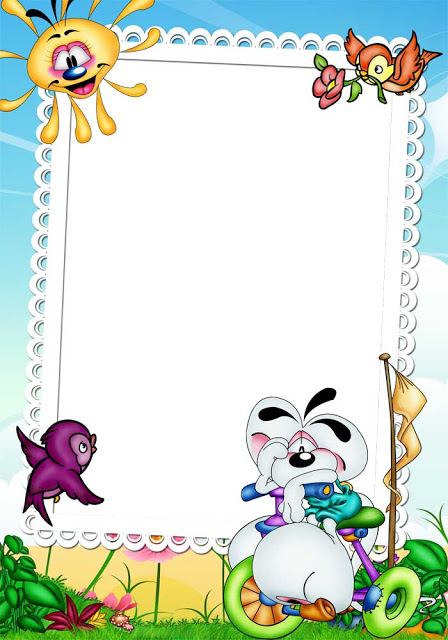 Trọng động
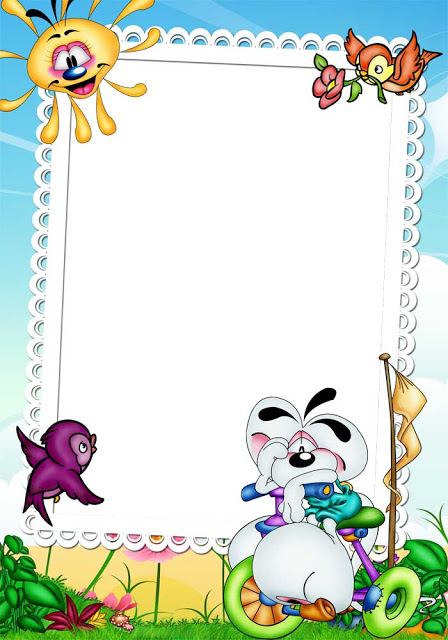 Trò chơi: Cáo và thỏ